ГРУЗОВЫЕ ПЕРЕВОЗКИ В АЭРОПОРТУ г. ЯРОСЛАВЛЬ (ТУНОШНА)
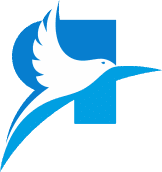 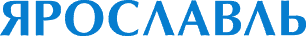 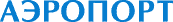 МЕСТОРАСПОЛОЖЕНИЕ АЭРОПОРТА
Москва (ЦКАД) – 235 км

Москва (центр) – 250 км

Владимир – 170 км

Рыбинск – 95 км

Вологда – 195 км

Кострома – 50 км

Иваново – 120 км
 

Выгодное географическое положение Ярославля по сравнению с аэропортами МАУ при полетах в направлении Сибири и Дальнего Востока


Программа лояльности для постоянных клиентов при заправке топливом
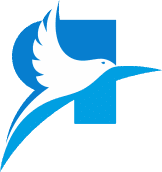 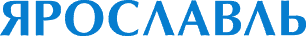 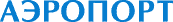 ХАРАКТЕРИСТИКА АЭРОДРОМА
Открыт для внутренних и международных
     грузовых  полётов воздушных судов. Обработка
     до 150 тонн грузов в сутки

Искусственная взлётно-посадочная полоса (ИВПП): 
     размеры 3010 м × 44 м, асфальтобетонное покрытие

 Современное светосигнальное оборудование

 4 стоянки для грузовых воздушных судов

Пункт пропуска через государственную границу, оборудован таможенный пост

Регламент работы: круглый год, ежедневно

График работы с 08.00 до 20.00 МСК, возможно продление регламента работы
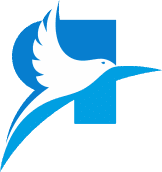 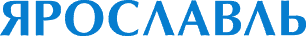 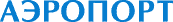 ОБСЛУЖИВАЕМЫЙ ГРУЗ
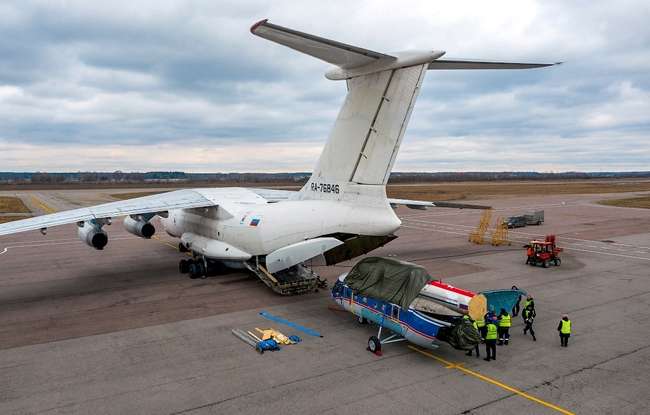 Товары народного потребления

Сборно-разборные конструкции (моторы, двигатели, радиостанции, генераторы и пр.)

 Готовые изделия (катера, самолеты, вертолеты и пр.)
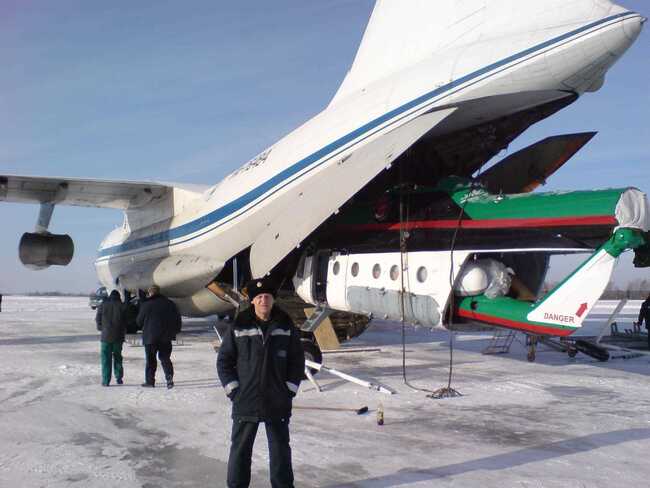 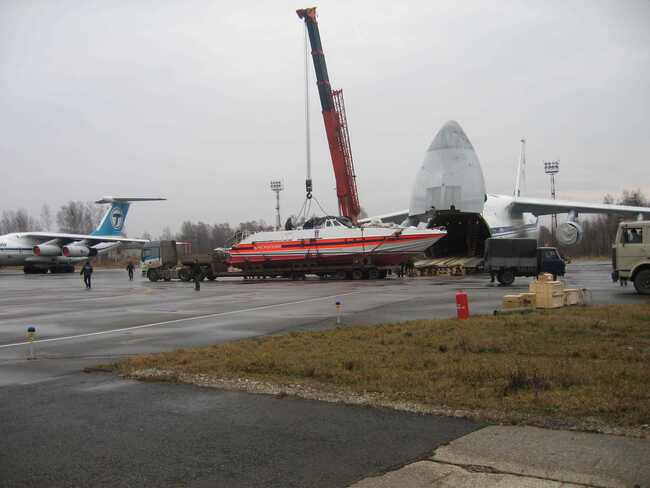 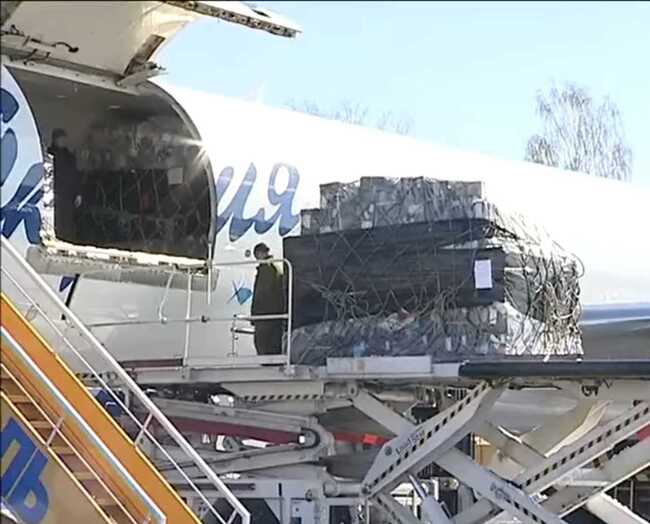 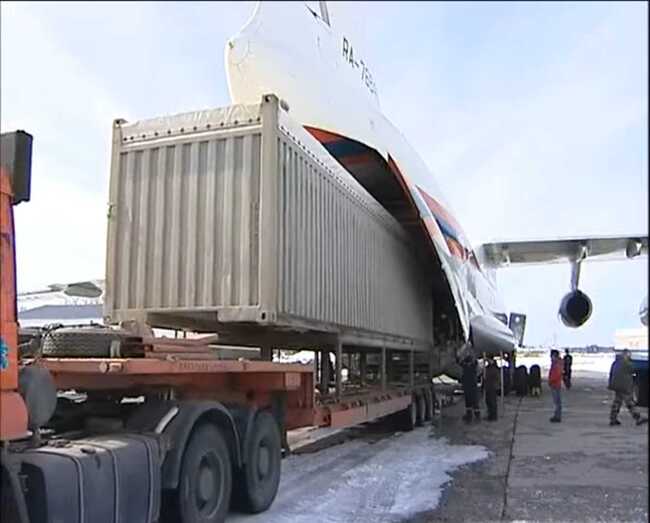 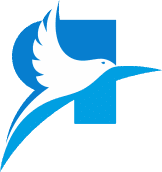 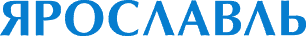 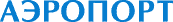 ОБРАБОТКА ОПАСНЫХ ГРУЗОВ
Аэропорт допущен к обработке опасных грузов классов и категорий:

1.4S – Взрывчатые вещества

2 – Газы сжатые, сжиженные и растворенные под давлением
3 – Легковоспламеняющаяся жидкость

4 – Легковоспламеняющиеся твердые вещества

5 – Окисляющиеся вещества и органические пероксиды

6 – Ядовитые вещества и инфекционные вещества

8 – Едкие и коррозионные вещества

9 – Прочие опасные вещества
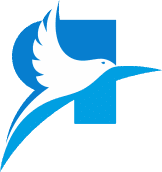 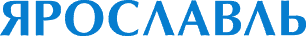 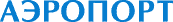 ДИНАМИКА ГРУЗОПОТОКА
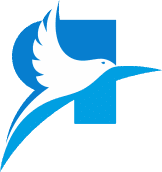 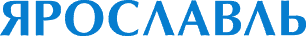 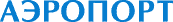 СТОИМОСТЬ НАЗЕМНОГО ОБСЛУЖИВАНИЯ ВС
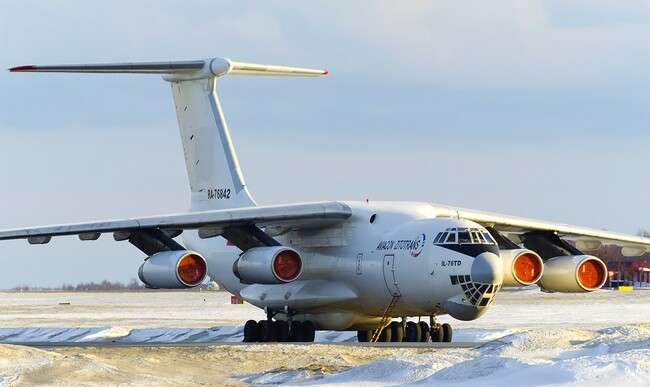 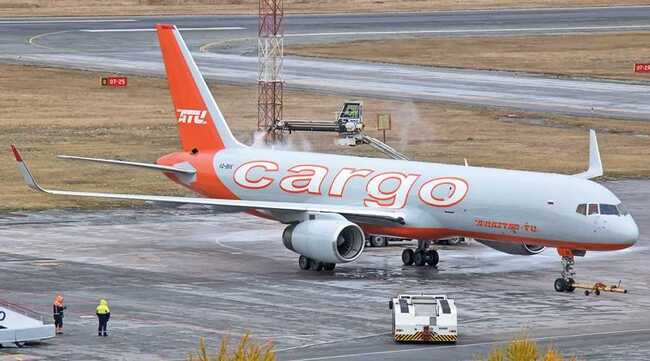 654 тыс. руб.          413 тыс. руб.





      473 тыс. руб.          212 тыс. руб.
Аэропорт допущен к приему:
    Ан-124, Ил-96-400, Ил-96-300, Ил-76, Ил-62,
    Ту-204, Boeing-757-200F, Ан-12, Ан-74 и др.


Площадь грузового комплекса 10 109 м2, 
    в том числе:

ангар – 1000 м2
складские помещения –     692,10 м2,
грузовой двор (открытая площадка) –  8 045 м2,
весовая – 371,9 м2.


 Паллетная и контейнерная загрузка
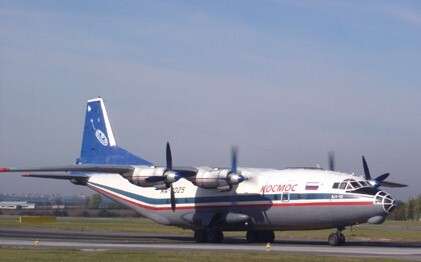 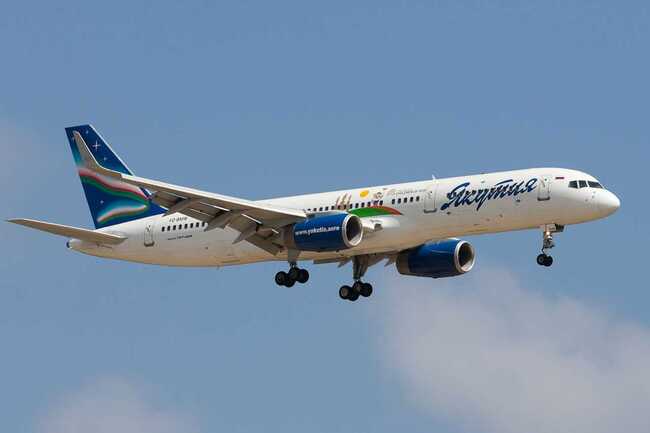 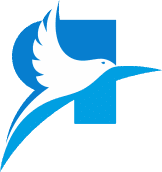 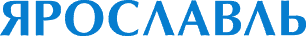 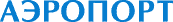 СРАВНЕНИЕ СТОИМОСТИ         НАЗЕМНОГО ОБСЛУЖИВАНИЯ ВС
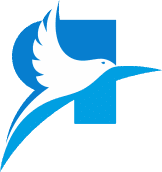 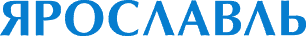 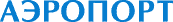 ТЕХНИКА АЭРОПОРТА
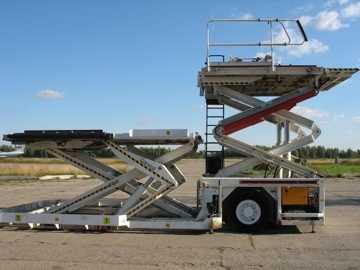 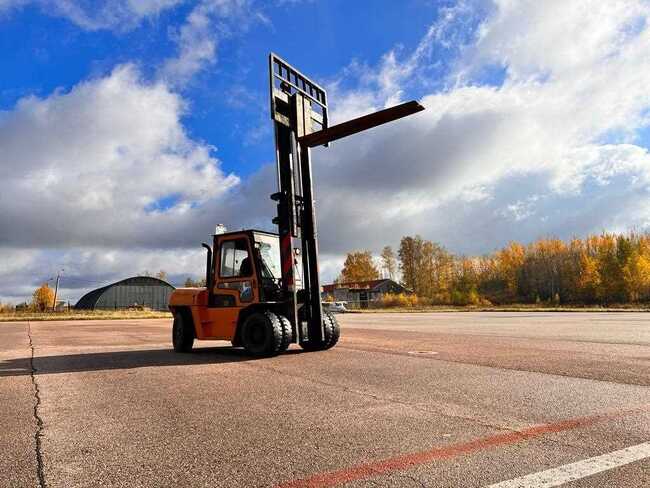 Погрузчик паллет «Load Star»

Вилочный автопогрузчик свыше 5 тонн

 Автомобиль с подъемным кузовом АПК-10А

Ленточный транспортер

Трактор

Тягач GT-110

Система досмотра радиоактивных грузов
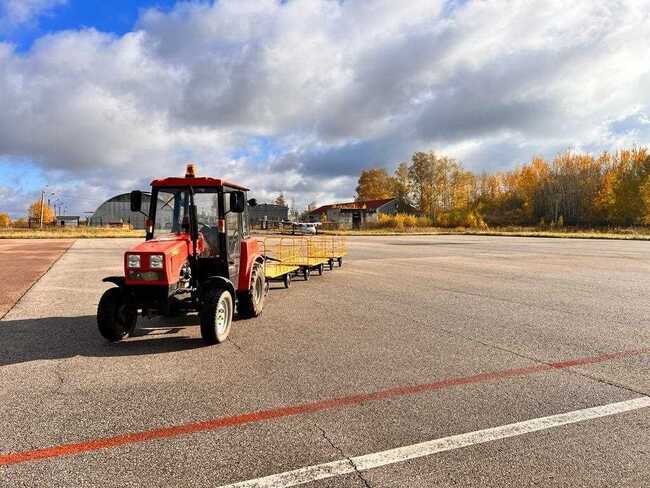 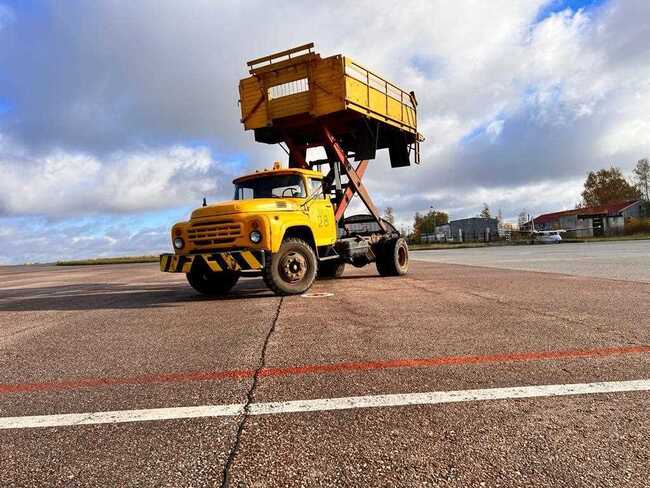 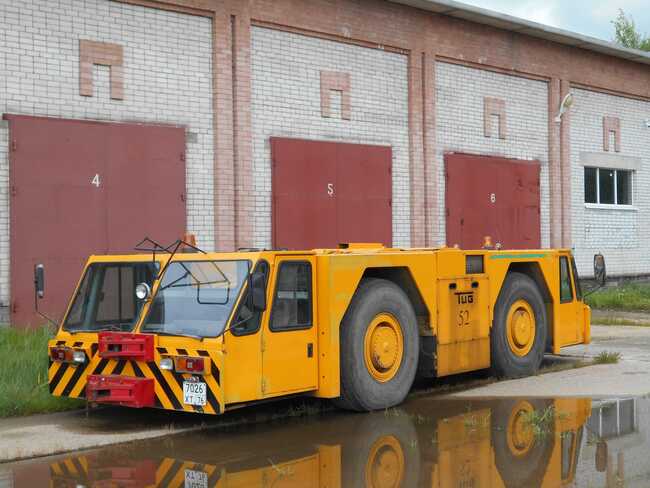 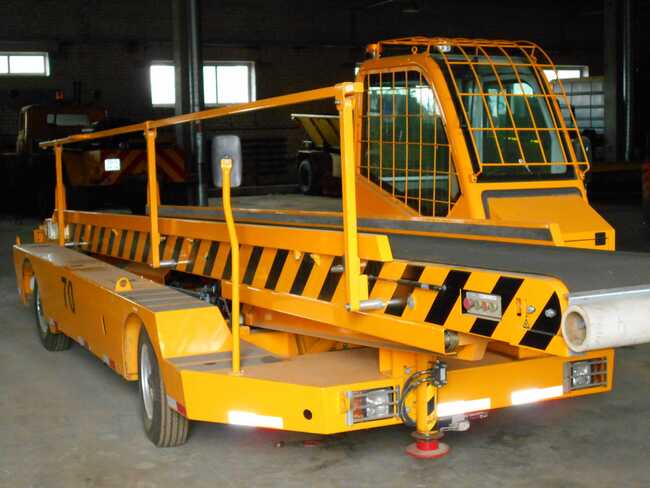 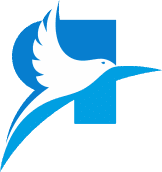 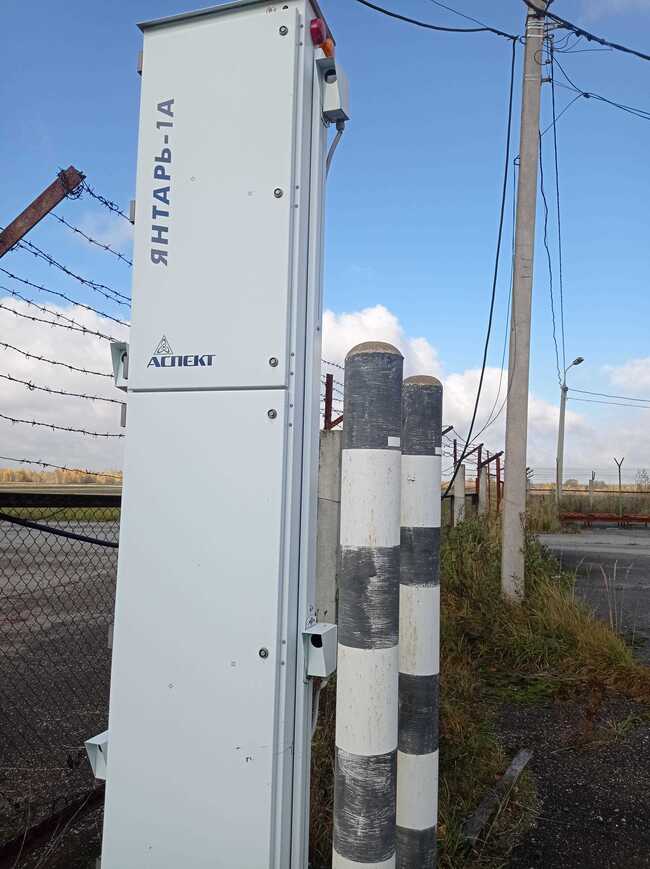 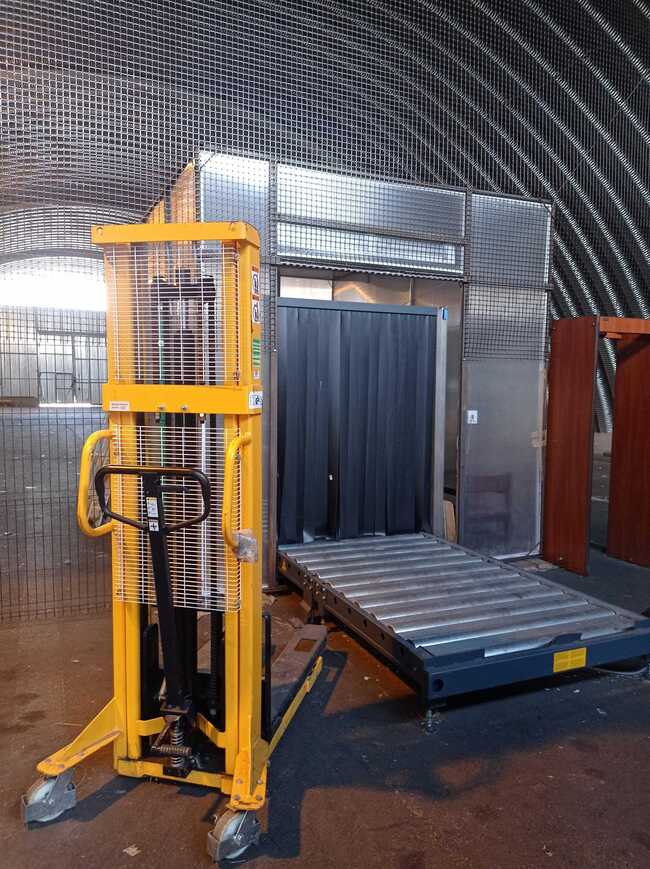 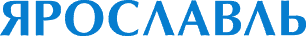 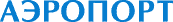 ТОПЛИВНО-ЗАПРАВОЧНЫЙ КОМПЛЕКС
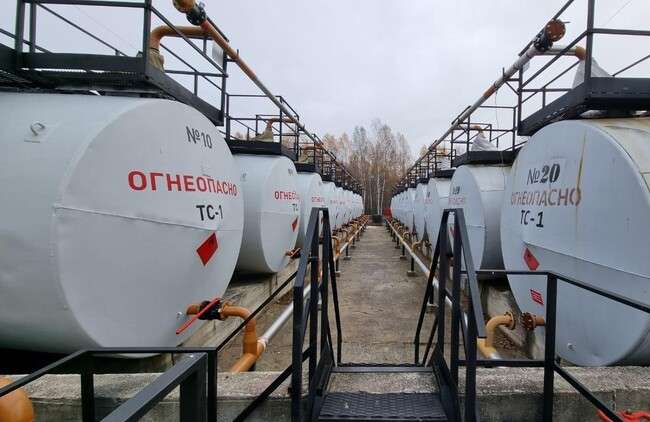 Техническая возможность заправки самолетов:
    120 тонн в сутки

Топливозаправщики:

    ТЗ-10 – 1 единица, 
    ТЗ-40 – 1 единица

 Система лояльности для постоянных клиентов:
    при заправке от 80 тонн в месяц 
    предоставляется скидка в размере 11,5%

Вся информация по текущим ценам и условиям предоставления скидок имеется на сайте:
https://туношна-тзк.рф/klientam/
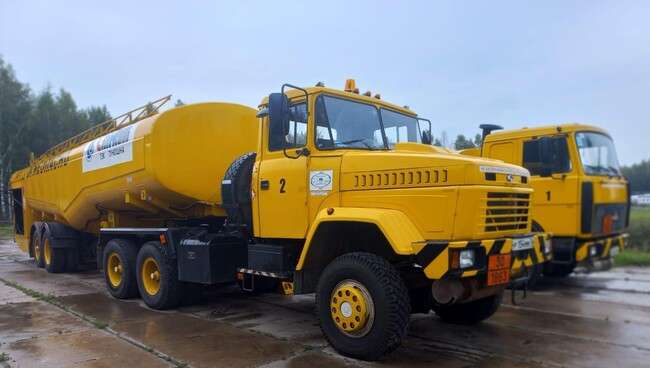 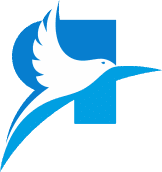 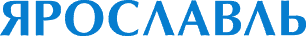 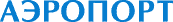 СЕРТИФИКАТЫ АЭРОПОРТА
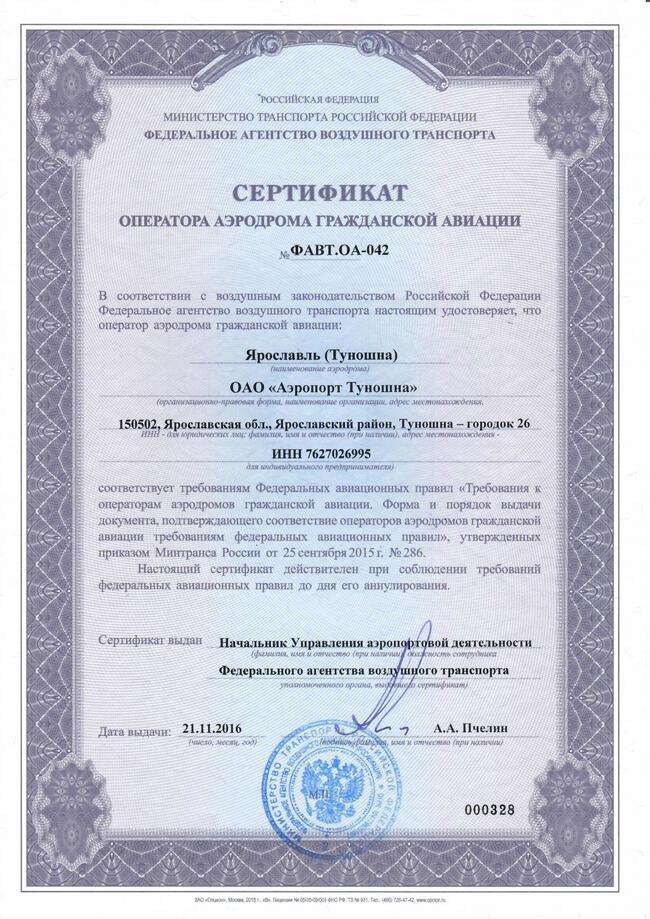 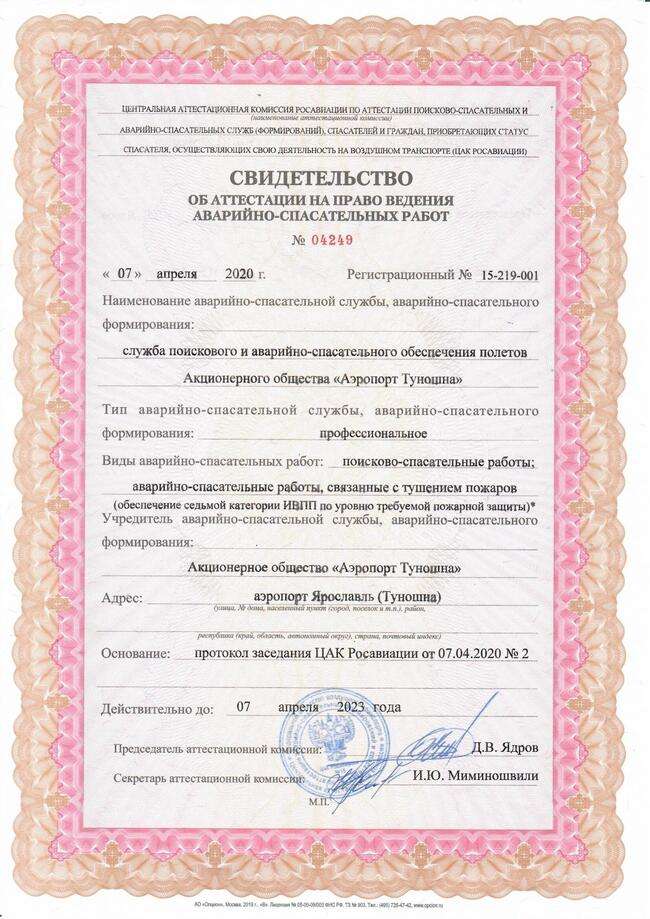 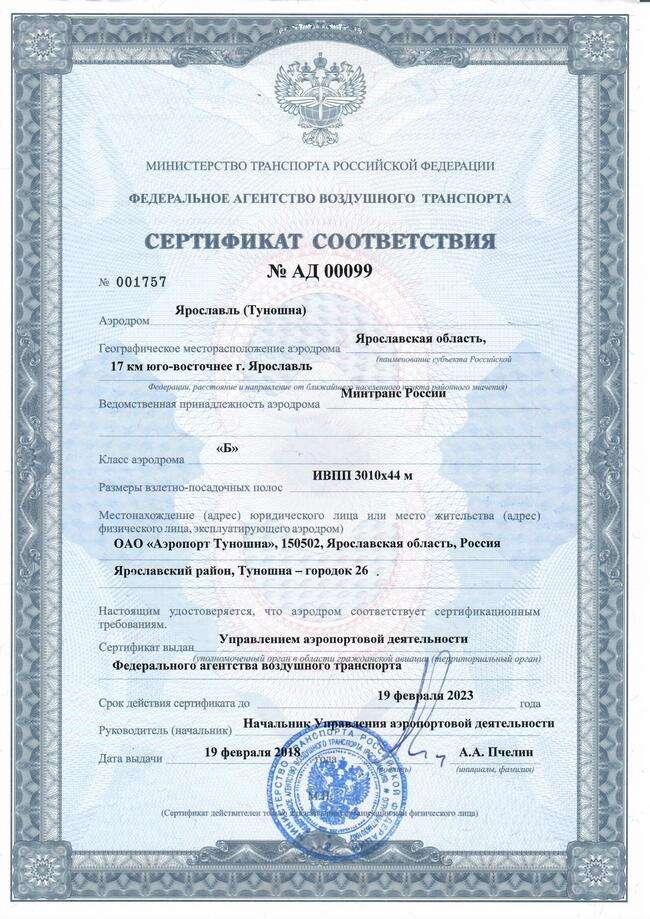 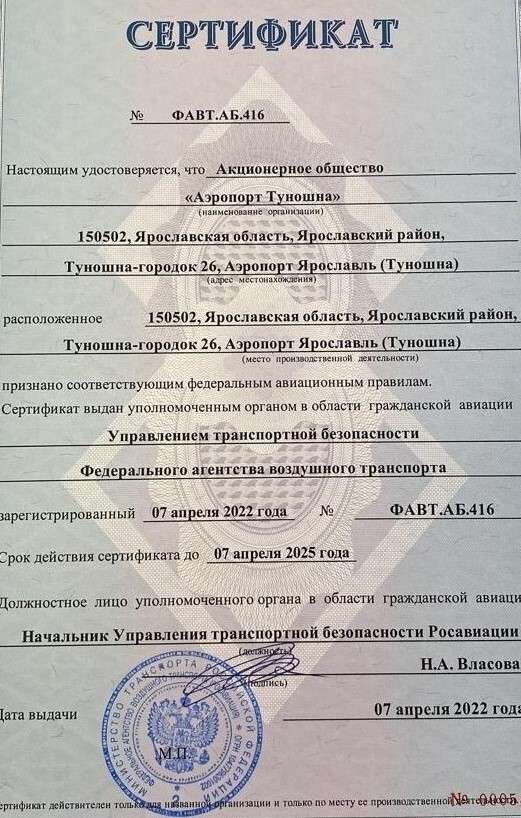 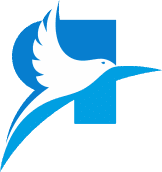 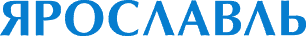 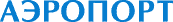 КОНТАКТНАЯ ИНФОРМАЦИЯ
Телефон: +7(4852) 43-18-10 


info@yaravia.com

www.iar.aero


АФТН: УУДЛ АПБФ
АО «Аэропорт Туношна»

ИНН: 7627026995
КПП: 762701001

Для корреспонденции: 
150502, Ярославская область, Россия
Ярославский район, Туношна – городок 26
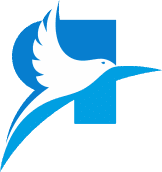 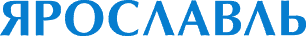 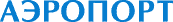